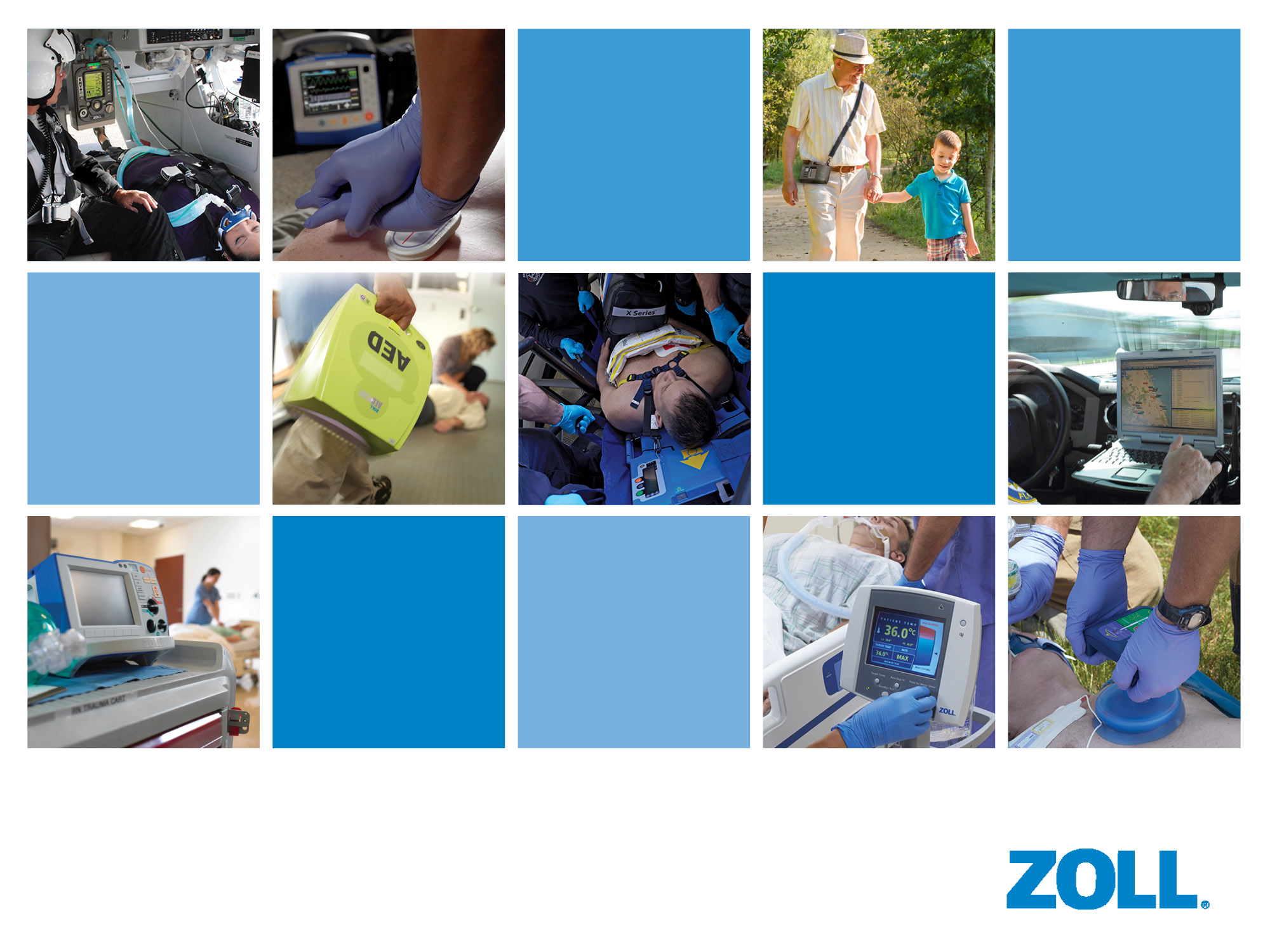 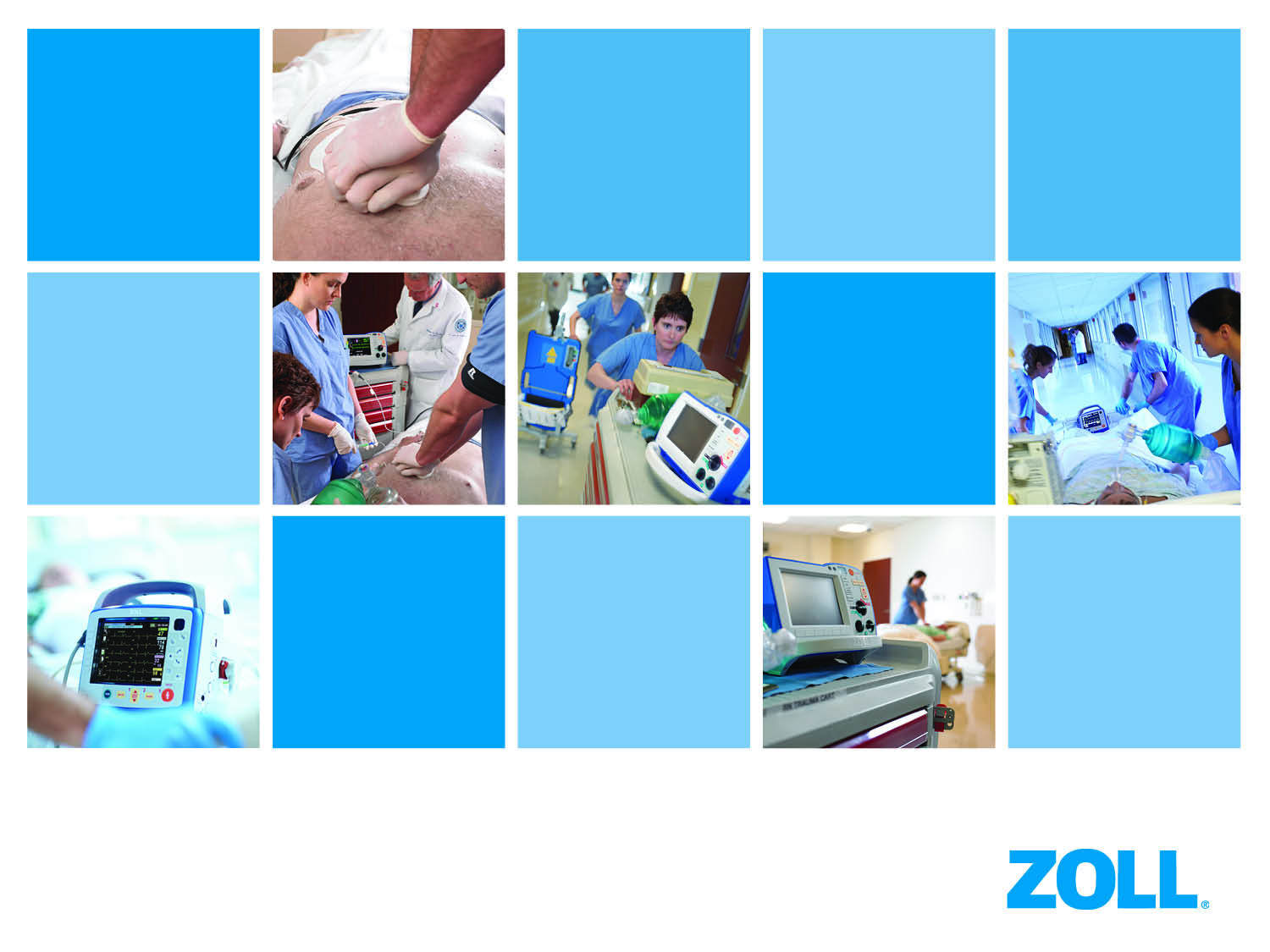 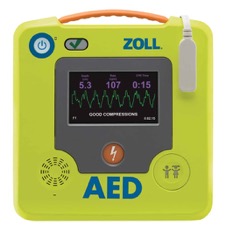 Priorities for International OperationsEurope Direct, EMEARI & Latin America
Mid-Term Planning International 2016
Country Name
ZOLL Ventilators
Prezentare generală
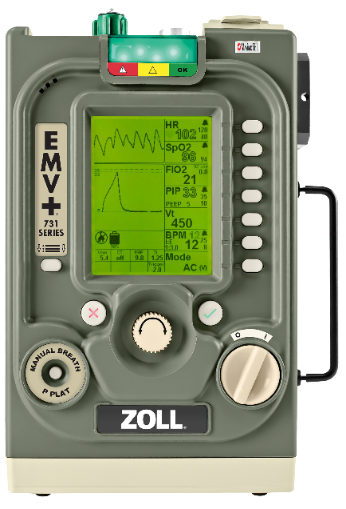 Proiectat pentru uz militar
Robust și fiabil
Ușor de utilizat
Utilizat pentru pacienți cu o greutate >5kg
Autonomia bateriei 10 ore, încărcare 90% în 2 ore
Alimentare AC/DC
Temperaturi de operare (-25 - 49°C )
Mecanisme multiple de livrare a gazului (21% - 100% 02)
Sistem de filtrare multiplu
Compensare automată a altitudinii -2000 – 25000ft 
(-610 – 7620m)
Greutate 4.4kg (9.5 lbs)
Alimentare
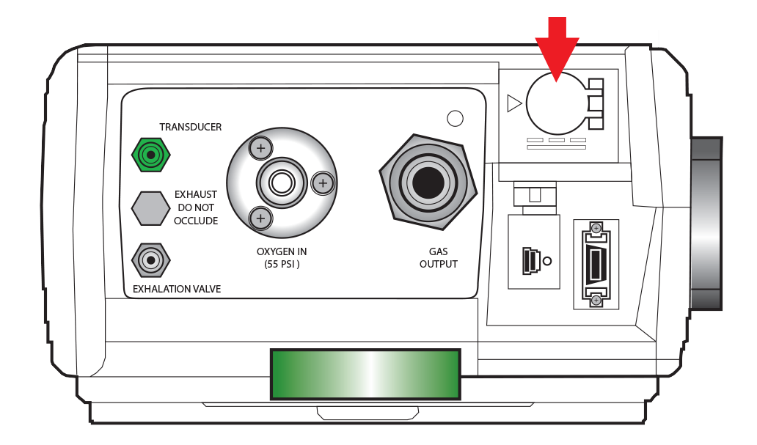 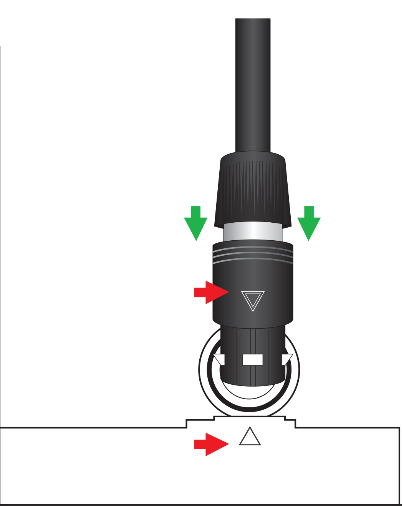 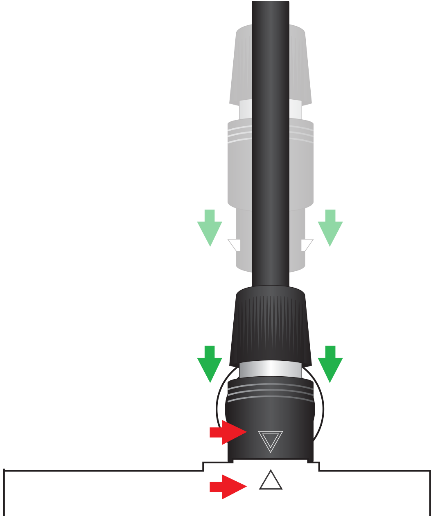 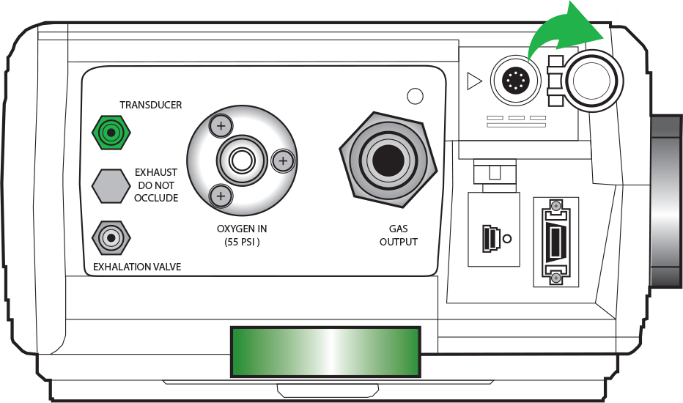 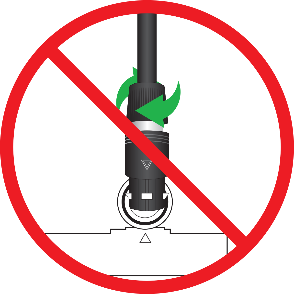 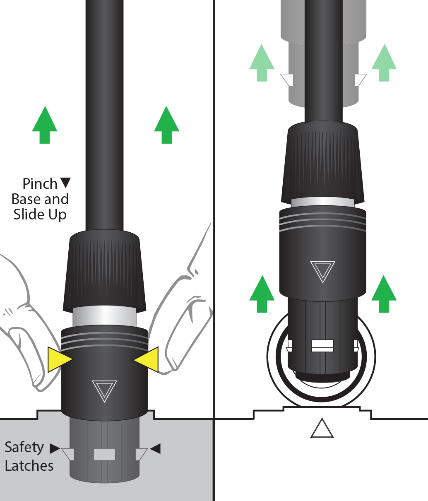 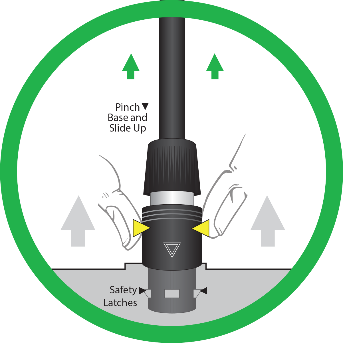 Internal use only – not for distribution
55 psig/380 kPa/3.8 bar  oxigen de înaltă presiune
Furtun verde
Senzor de presiune pentru căile respiratorii proximale
Port de încărcare la 12/220 V
Port SpO2
Și port de calibrare dispozitiv
Circuit pacient
Tub de ventilaţie
Port de expirație
Circuite
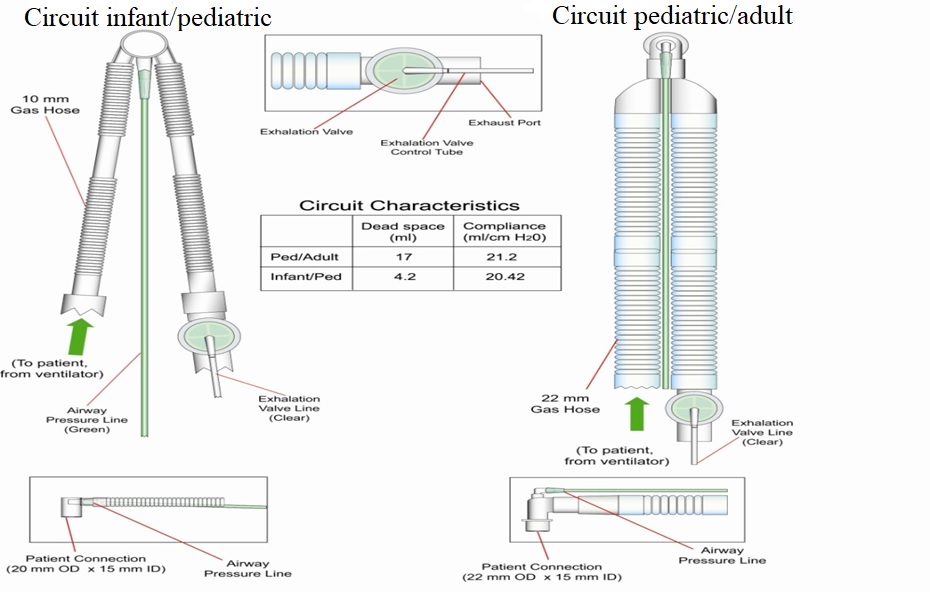 (6ft) Infant/Pediatric 5 kg to 30 Kg
 (6ft) Pediatric/Adult 20 kg or more
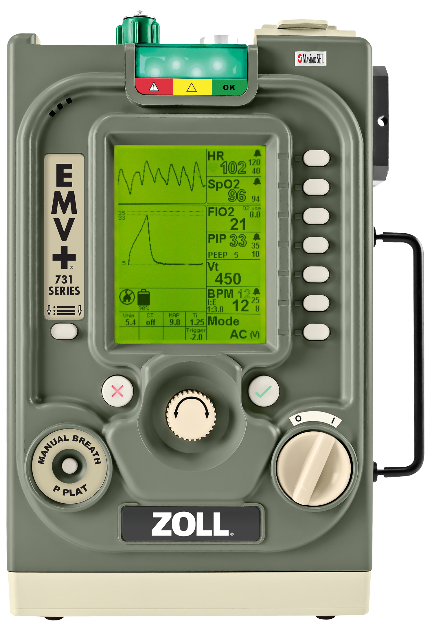 Controalele dispozitivului
Meniu
Anulare





Respirație manuală
(o singură apăsare)
Presiune Plateau (apăsare lungă)
Parametrii:
“TOUCH”
Buton: “CONFIRM”
Buton pornire/oprire
Buton rotativ (schimbare parametrii): “TURN”
[Speaker Notes: Nothing has change except that the manual breath button now serves 2 roles: manual breaths and plateau pressure.]
Pornirea dispozitivului
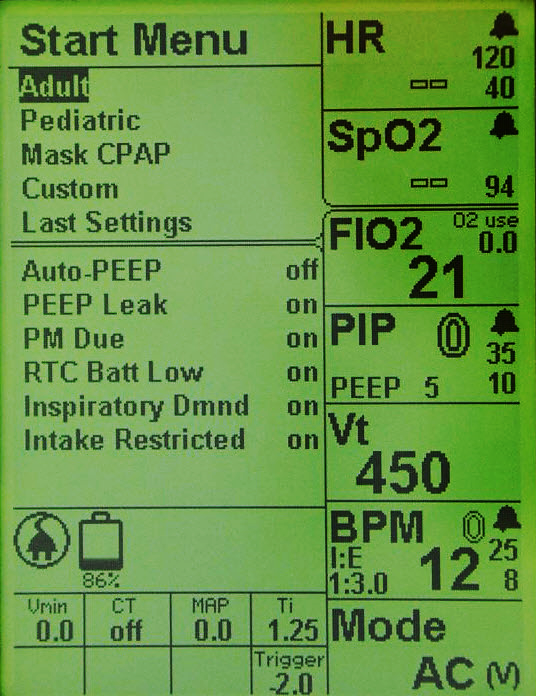 Ventilatorul realizează un Self-Check și AUTO-CALIBRARE

Selectare pacient
Ventilatorul începe să opereze la setările implicite pentru tipul pacientului ales

120 sec până când alarma de pacient se activează
START MENU
Mod ADULT
FiO2: 21% limită superioară PIP : 35 cm H2O PEEP: 5 cm H2O Vt: 450 ml
BPM: 12
I:E 1:2.0
Mod: AC (V)
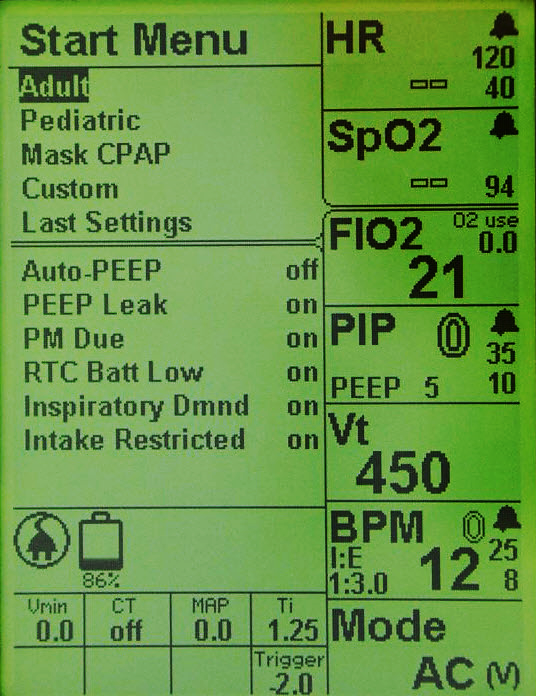 Mod PEDIATRIC
FiO2: 21% limită superioară PIP : 30 cm H2O PIP: 20 cm H2O PEEP: 4 cm H2O PS: 3 
BPM: 20
Ti 0.6
Mod: SIMV (P)
Moduri de pornire
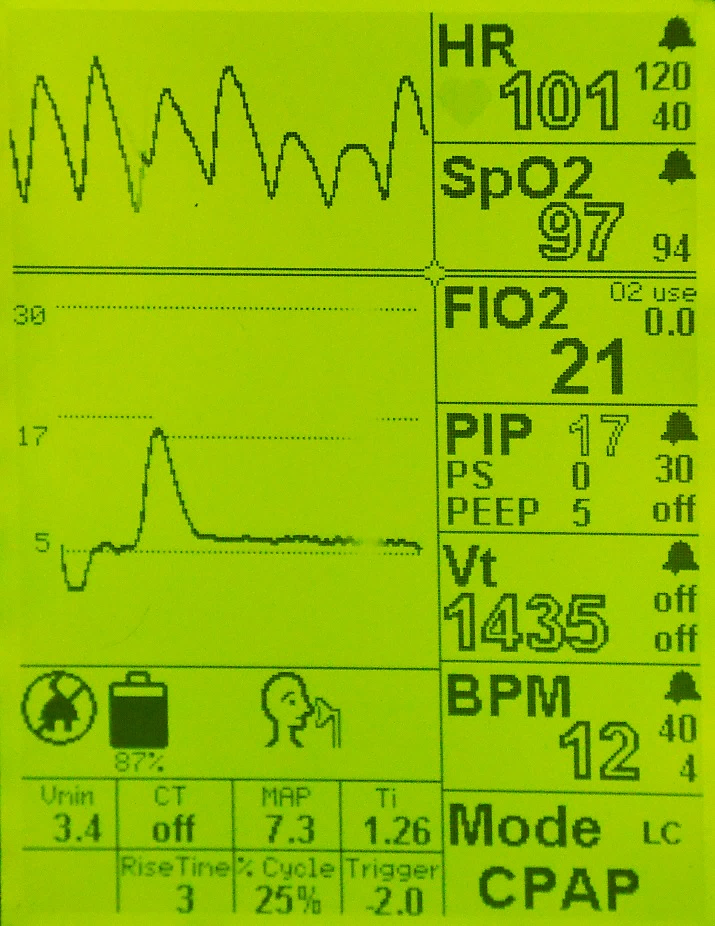 CPAP setări prestabilite
FiO2: 21% limită superioară PIP : 35 cm H2O PEEP: 5 cm H2o
       poate fi utilizat cu sau fără Leak Compensation  (compensarea pierderilor: LC). 
       Atunci când este pornit, pe ecran apare o pictogramă sub forma unui cap cu o mască
Alte moduri de funcționare
Custom settings (setări prestabilite de către utilizator)
Last settings (ultimele setări)
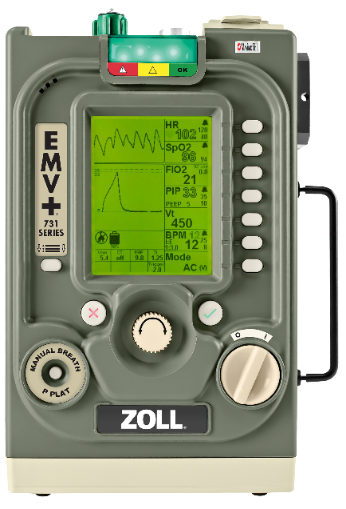 Indicator LED alarme
Verde– Pacientul și ventilatorul operează in parametrii normali

Galben– Prioritate scăzută: 
Pacientul și ventilatorul operează in parametrii normali, totuși există informații pe care operatorul trebuie să le aibă în vedere

ROȘU– Prioritate medie/ridicată: 
Probleme legate de pacient și/sau ventilator care necesită o intervenție imediată din partea operatorului
CANCEL 
Oprește majoritatea alarmelor de prioritate medie/scăzută
Totodată butonul CANCEL poate fi utilizat pentru anularea unei comenzi neconfirmate
Smart Help™
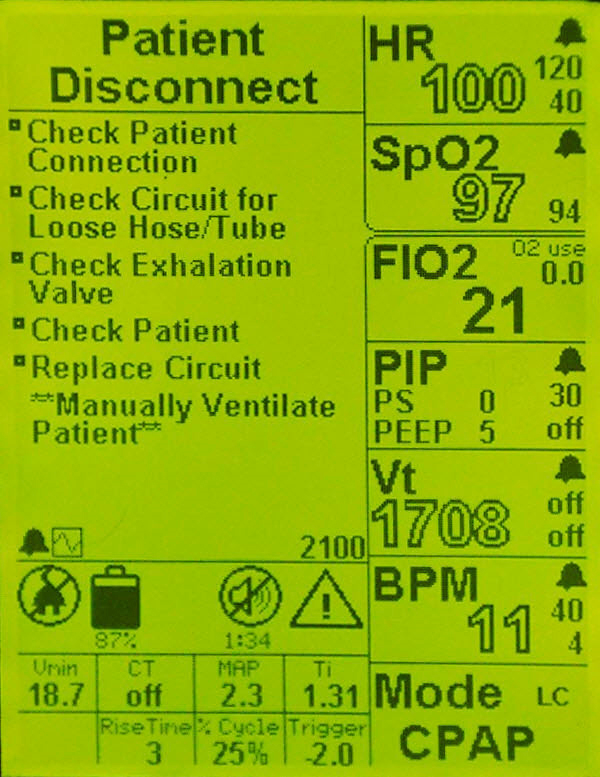 Numele alarmei
Instrucțiuni Smart Help™
Instrucțiuni pe care operatorul trebuie sa le aibă in vedere pentru rezolvarea alarmei
Alarmele sunt afișate in funcție de prioritate
Mesaje Pop-Up
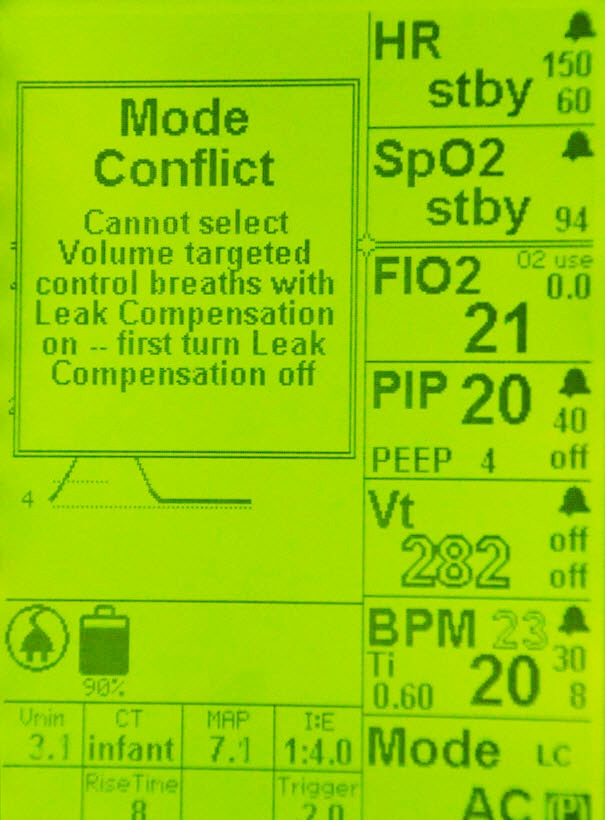 Vor apărea atunci cand operatorul încearcă să modifice setările în afara parametrilor acceptați
Internal use only – not for distribution
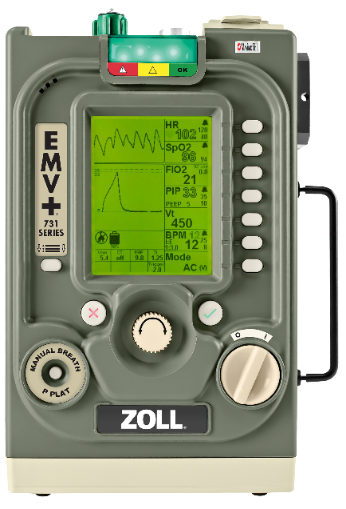 Buton de parametru
Butonul de parametru permite modificarea și vizualizarea parametrilor cel mai frecvent utilizați. Schimbarea parametrilor se face prin:
APASĂ(TOUCH) butonul modului/parametrului, TURN (MODIFICĂ) la valoarea numerică sau modul dorit, și apasă  pentru confirmare (CONFIRM)
Meniu 
Meniul afișeaza opțiuni adiționale;
Ex. Meniu configurații, contrast ecran etc.
Context Menu
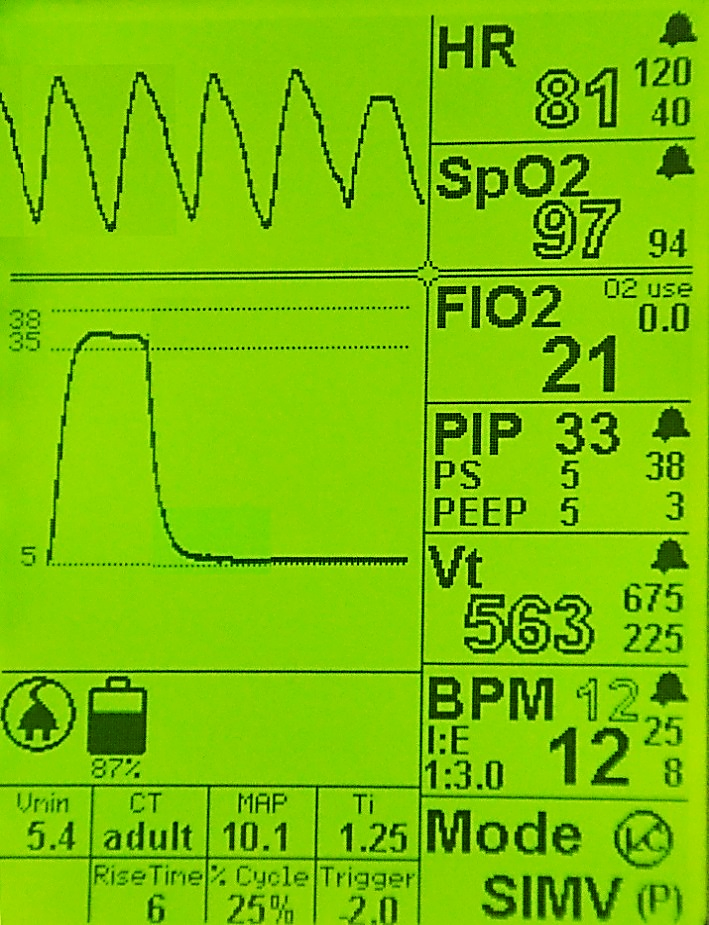 Parametrul îngroșat poate fi modificat(BOLD)
Parametrul subliniat NU poate fi modificat (OUTLINED)
ASSIST CONTROL
Assist Control
Volum sau presiune țintă
Afișat ca AC (V) sau AC (P)
SIMV MODE
SIMV
Volum sau presiune țintă
Afișat ca SIMV (V) sau SIMV (P)
Poate fi adăugat PS (pressure support/suport presiune)
CPAP
CPAP 
Spontaneous mode: cu sau fără LC 
Afișat ca CPAP 
Poate fi adăugat PS
BL  (BI LEVEL)
BL (Bilevel)
Spontaneous mode: cu sau fără LC
Utilizat de obicei pentru ventilație noninvazivă
Afișat ca BL 
Setează 2 presiuni IPAP și EPAP
Autonomia bateriei
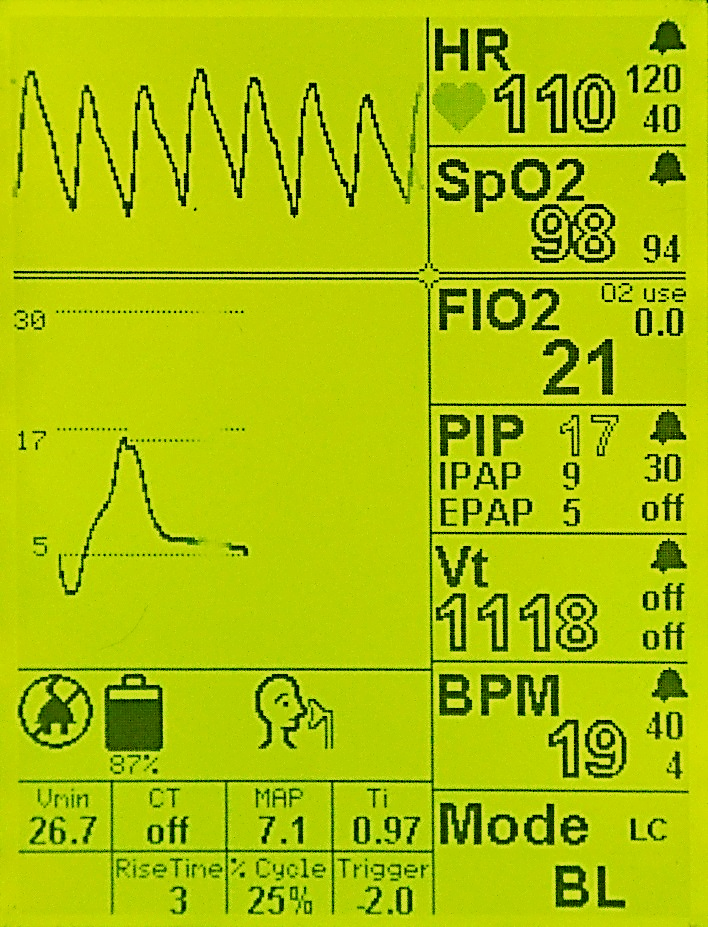 Baterie integrată cu o autonomie de 10 ore

Bateria se încarcă 90% în 2 ore

Indicator al nivelului bateriei afișat pe ecran
Întrebări
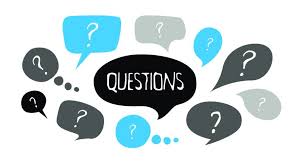 Practică
Porniți ventilatorul
Selectați modul Adult
Conectați plămânul de test
Modificați Vt de la 450 la 500
Schimbați rata de la 12 la 10
Modificați I:E de la 1:3 la 1:2
Modificați PEEP la 4
Mențineți apăsat butonul de respirație manuală >2 secunde pentru Presiune Plateau
Internal use only – not for distribution
Practică
Selectați modul Pediatric
Opriți și porniți din nou aparatul
PEEP: 5
BPM: 25
Ti 0.6
Modificați PIP la 20
Setați PS la 4
Internal use only – not for distribution